Огонь – друг или враг человека?
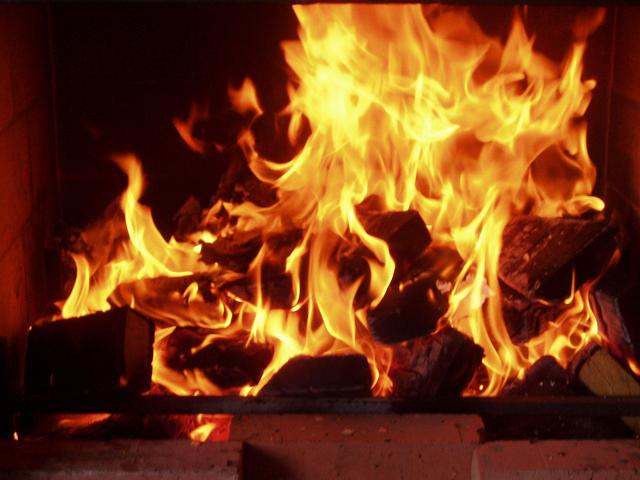 Без огня жизнь человека на земле невозможна.
Значит, огонь наш друг?
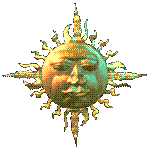 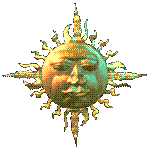 Или враг ?
Давайте разберёмся...
Появление огня
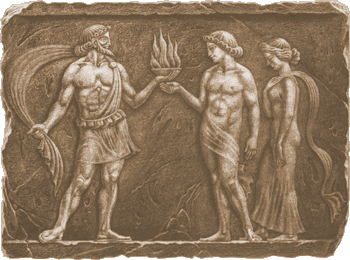 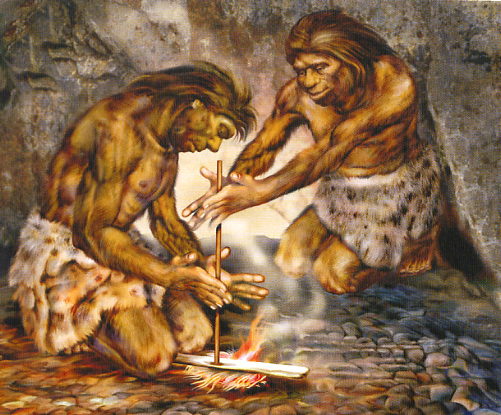 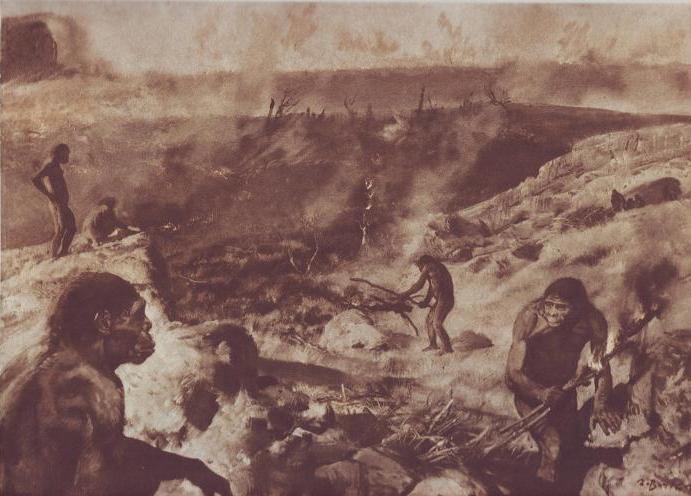 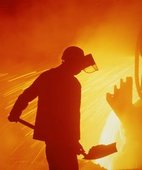 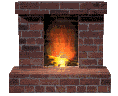 Всем огонь хороший нужен
И за то ему почет,
Что ребятам греет ужин,
Режет сталь и хлеб печет.
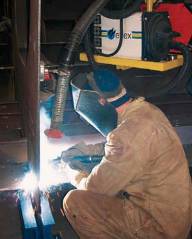 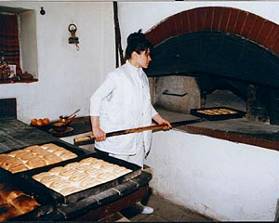 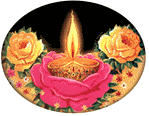 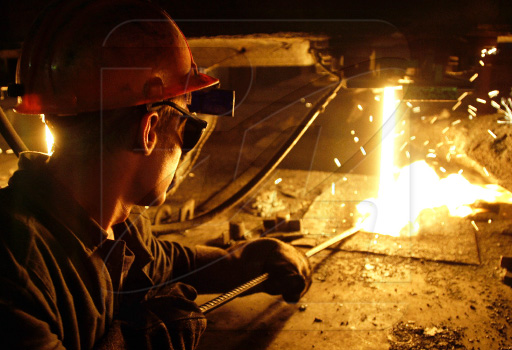 СТАЛЕВАР
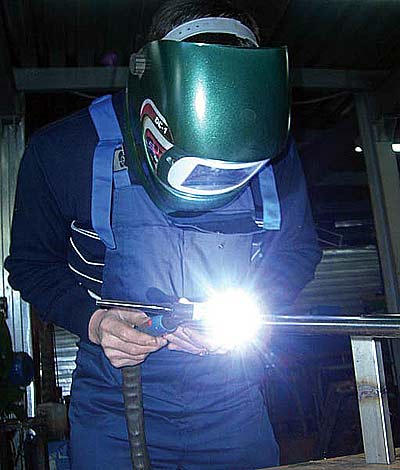 СВАРЩИК
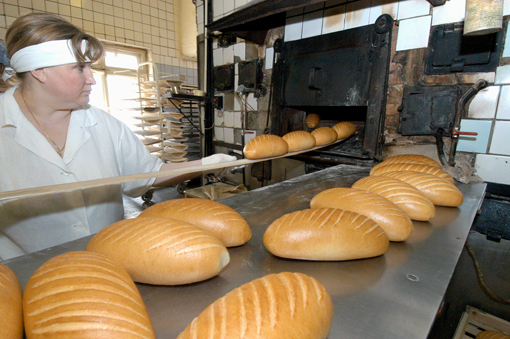 ПЕКАРЬ
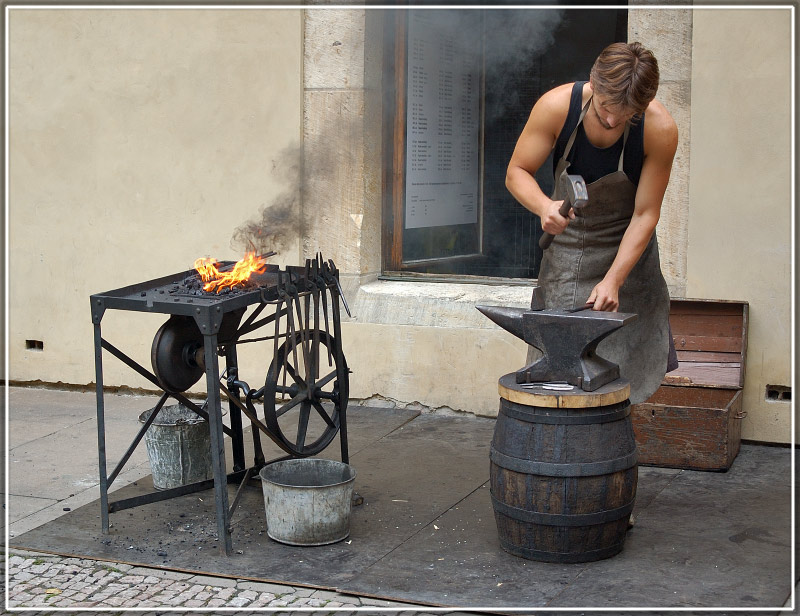 КУЗНЕЦ
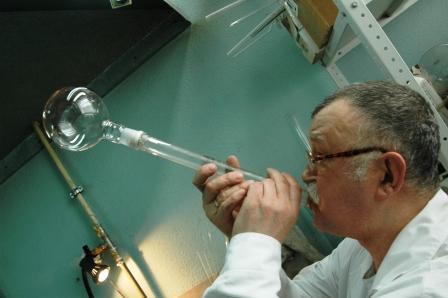 СТЕКЛОДУВ
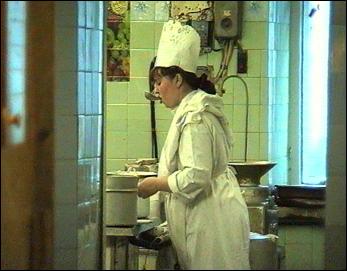 ПОВАР
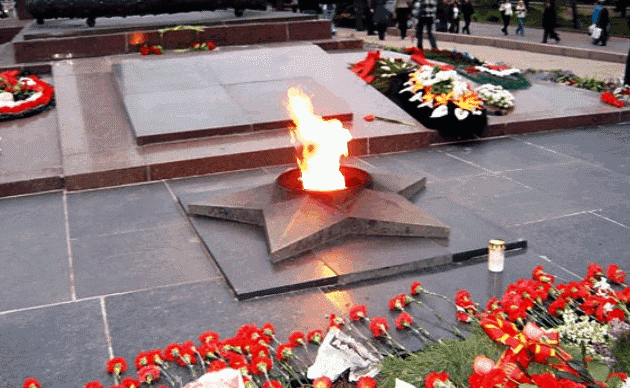 ВЕЧНЫЙ ОГОНЬ
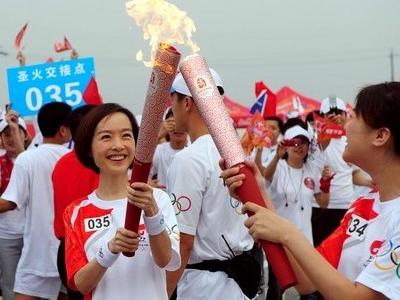 ОЛИМПИЙСКИЙ ОГОНЬ
Он всегда бывает разным,
Удивительный огонь.
То буяном безобразным,
То тихоней из тихонь.
То он змейкой торопливой 
По сухой скользит коре,
То косматой рыжей гривой
Полыхает на заре.
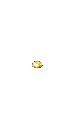 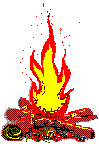 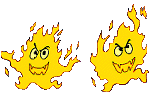 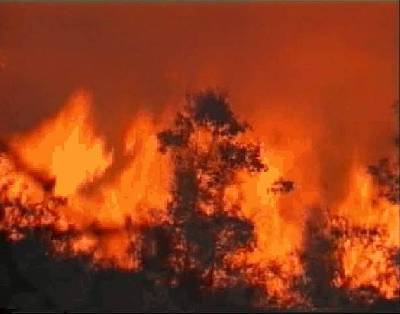 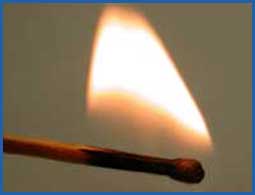 Вот на спичке , как на ветке,
Голубой дрожит листок.
Вот, ломая прутья клетки
Хищный делает бросок !..
Огонь – враг человека
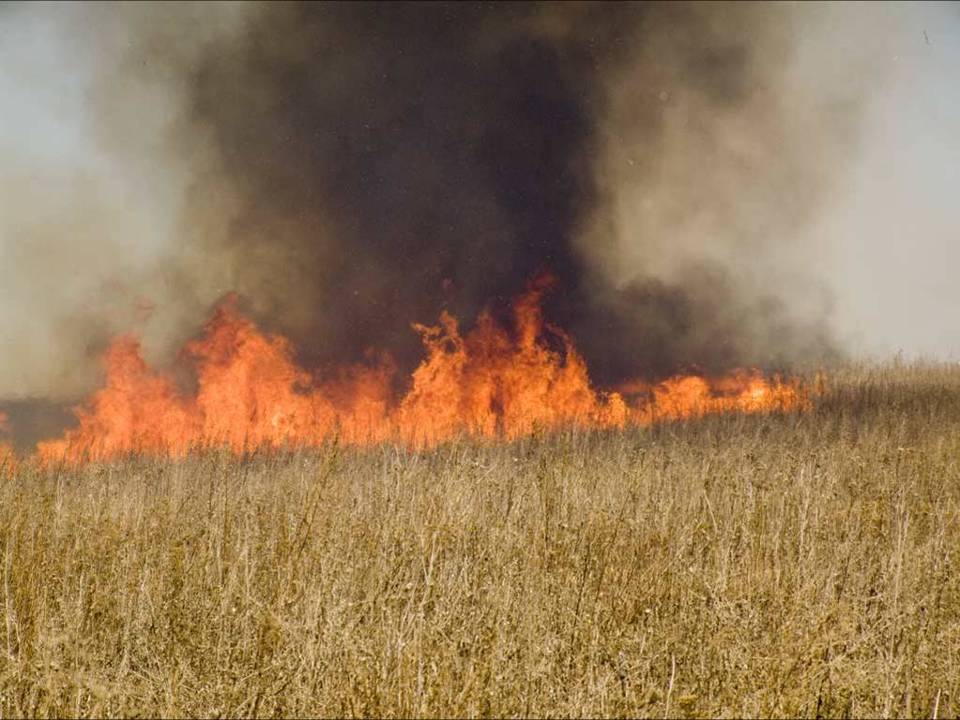 Огонь – враг человека
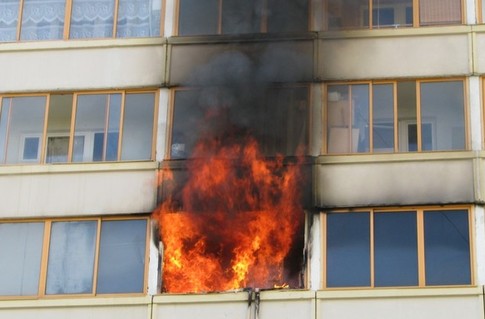 Огонь – враг человека
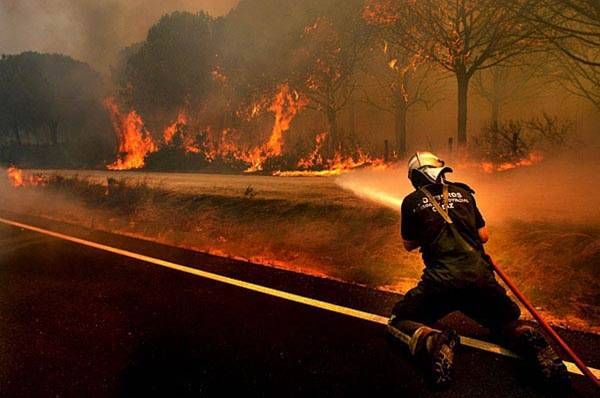 Огонь – враг человека
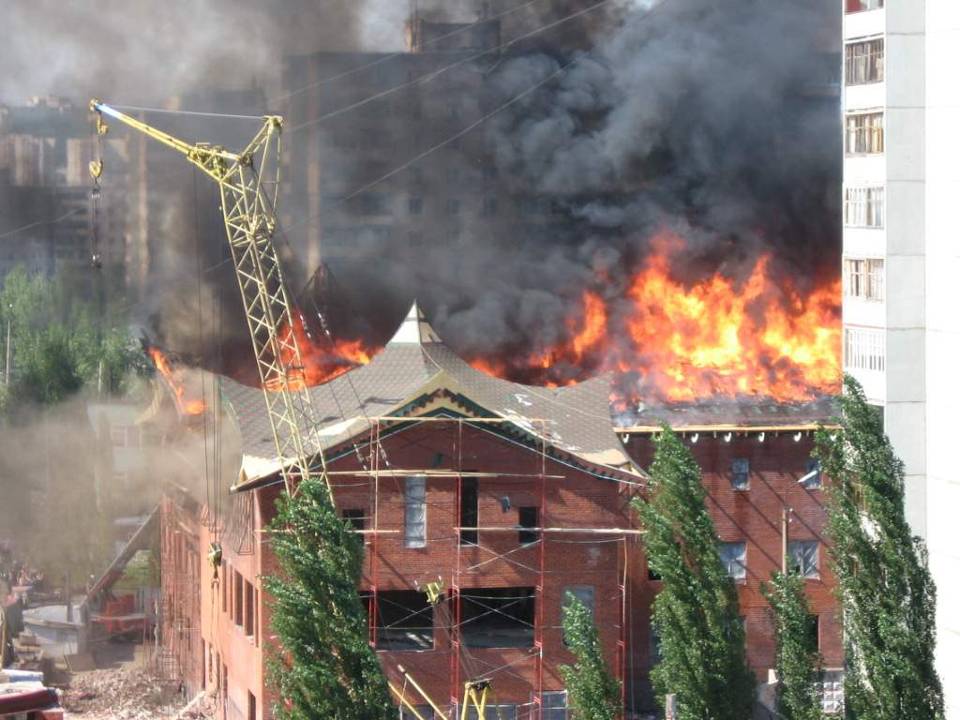 Огонь – враг человека
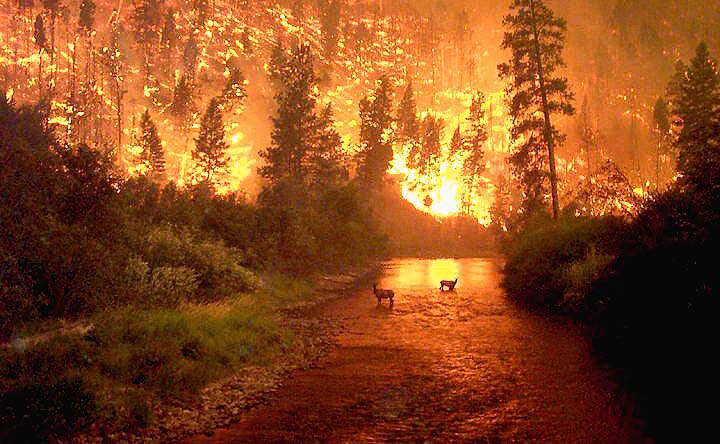 Злой огонь – огонь пожара,
Злой огонь – огонь войны !
От безжалостного жара
Дни темны, поля черны.
Борцы с огнём
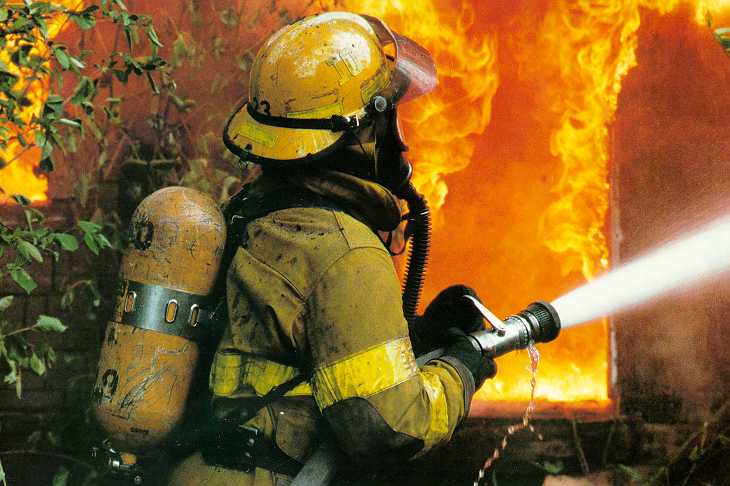 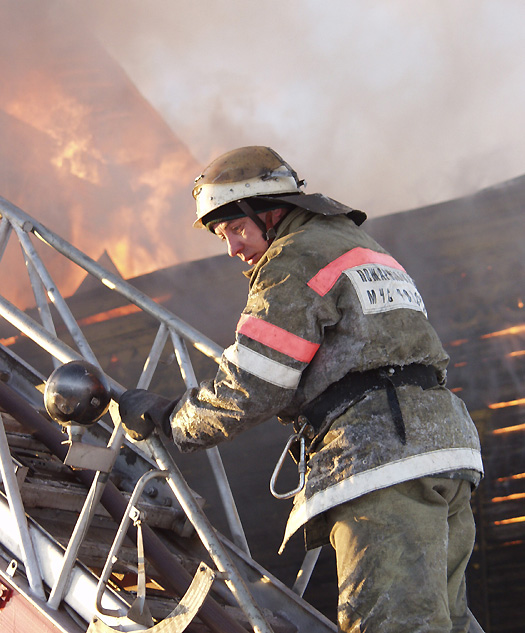 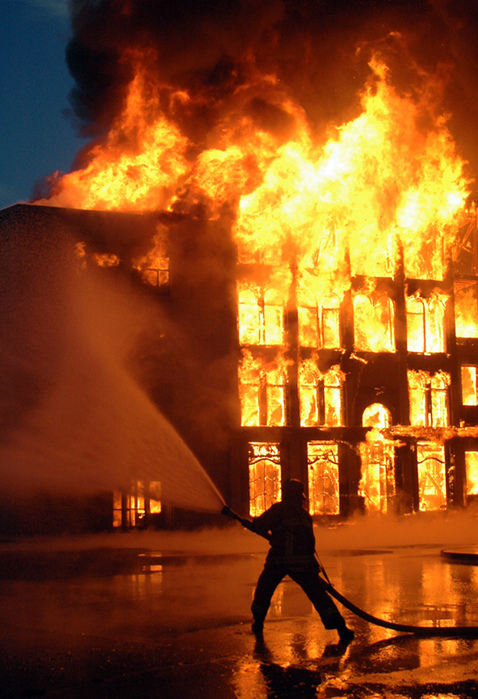 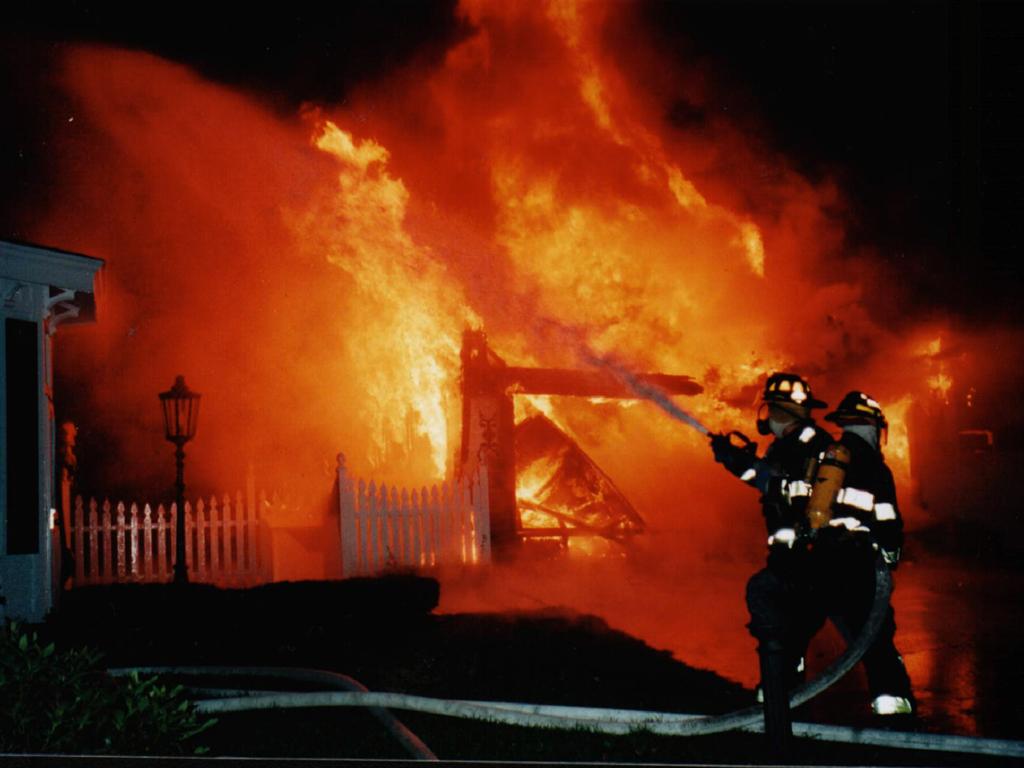 Современная пожарная техника
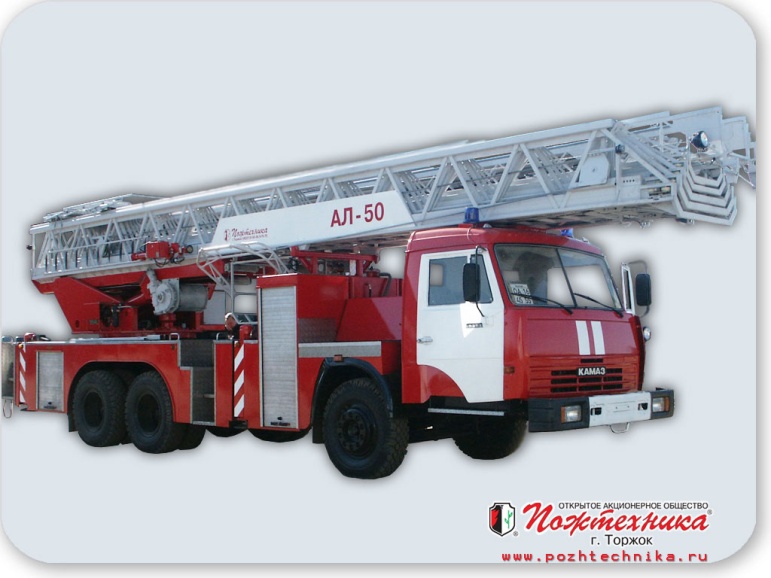 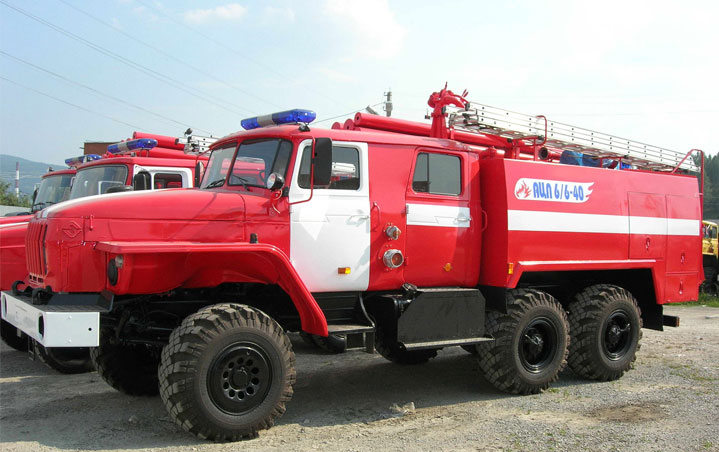 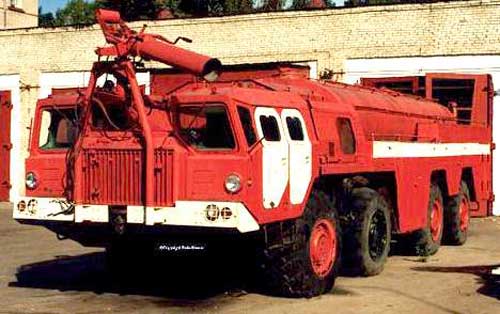 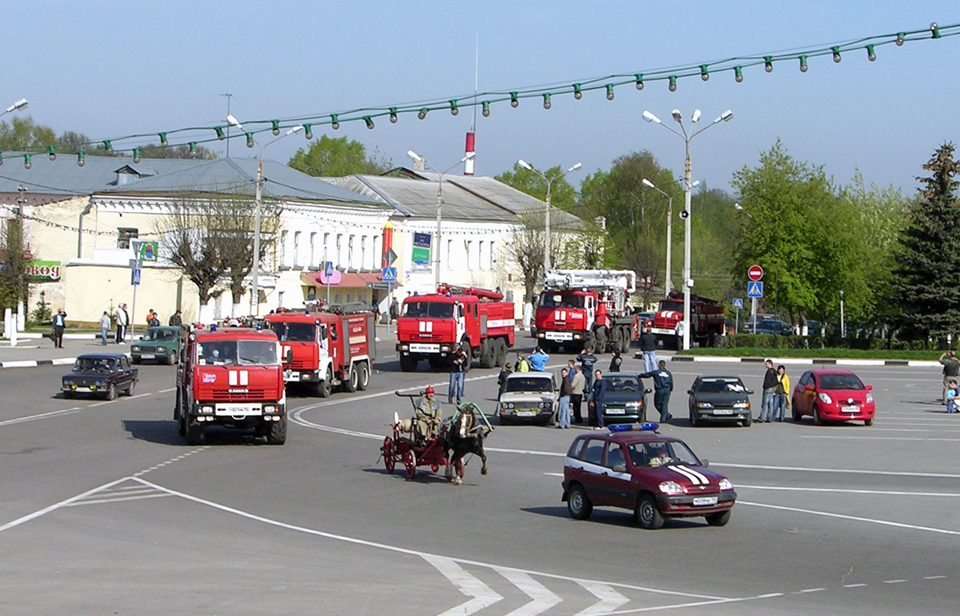 Тема огня в детской литературе
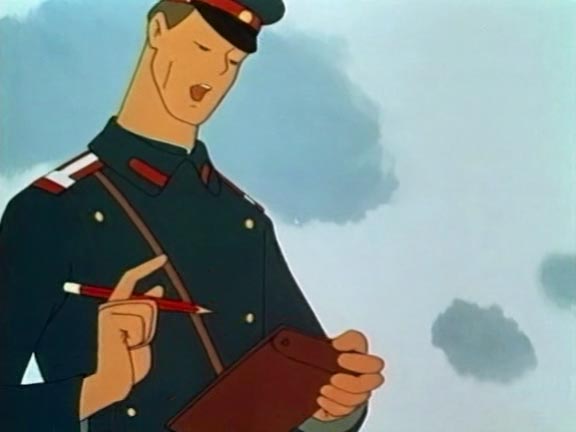 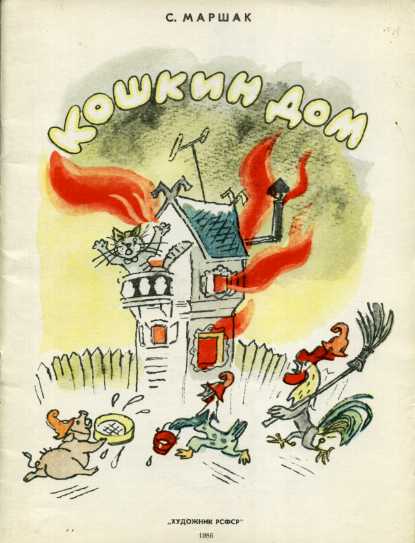 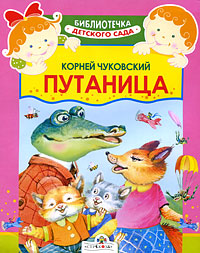 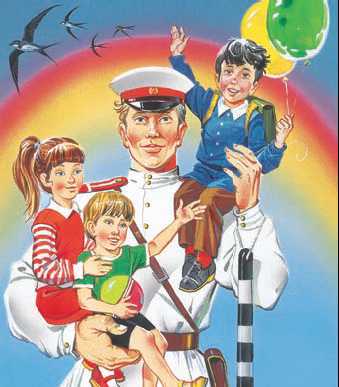 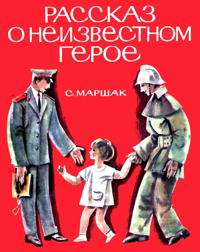 Не играй, дружок со спичкой!
Помни ты, она мала,
Но от спички – невелички
Может дом сгореть дотла.
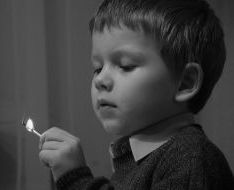 Чтоб он не стал твоим врагомБудь осторожен с утюгом.
Не суши бельё над газом –Всё сгорит единым разом .
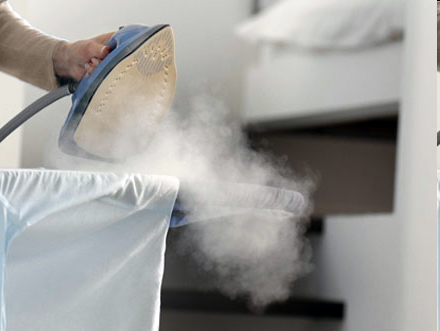 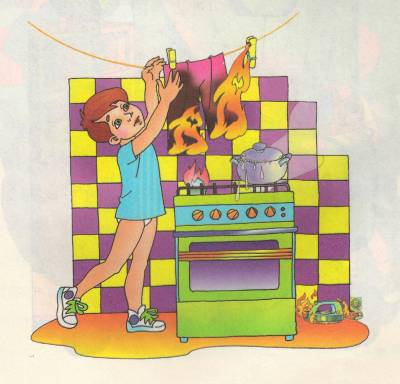 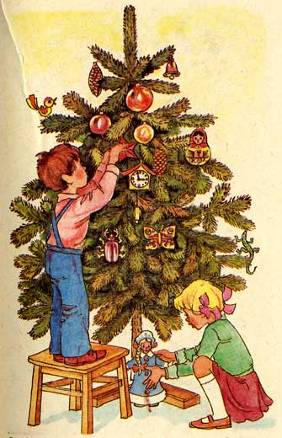 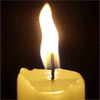 Во избежание всяких бед,
Огню на ёлку хода нет
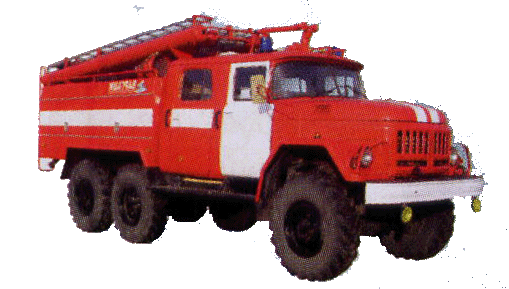 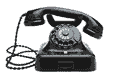 01
Если вдруг пожар возник,
Ты звонить обязан вмиг,
Знает каждый гражданин
Часть пожарных – 01!
Если что-то загорелось,
На себя возьмите смелость:
Срочно “01” звоните,
Точно адрес назовите,
Что горит, давно ли, где.
Несколько минут промчится – 
К вам пожарная примчится
И поможет вам в беде!
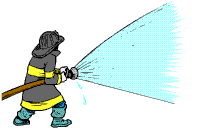 Очерёдность действий при возникновении пожара
Сообщение о пожаре.
Эвакуация людей.
Тушение пожара до прибытия пожарных.
Встреча пожарной команды.
Работа пожарных.
Спасение пострадавших из задымлённого помещения
Лежал бы в кровати и звал на помощь.

Скатился бы с кровати и пополз к двери.

Встал и побежал бы из комнаты.
Значение слов
Пожарный – тот, кто тушит.

Пожарник – погорелец.
При пожаре звони:
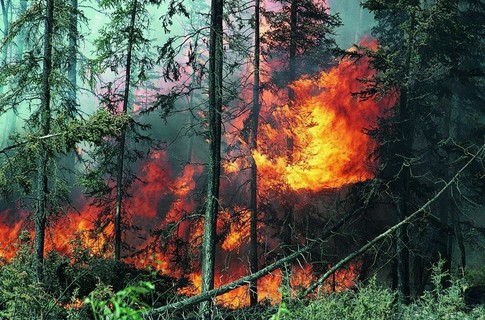 01
Чтоб не ссориться с огнём
Нужно больше знать о нём
И запомнить навсегда:
Игра с огнём – это беда!
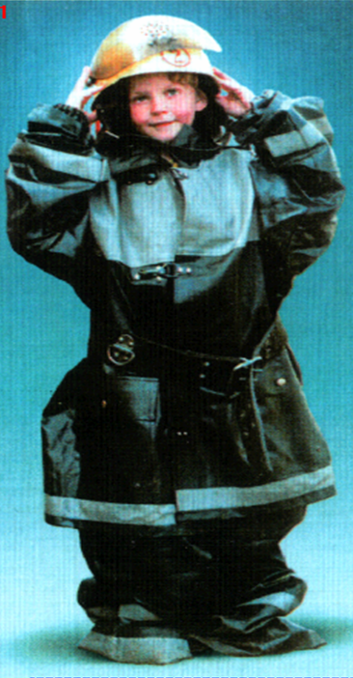 Берегите себя !